Marketplace 101
Find Health Options that Meet Consumers’ Needs and Fit their Budgets
October 2020
The contents of this document do not have the force and effect of law and are not meant to bind the public in any way, unless specifically incorporated into a contract.  This document is intended only to provide clarity to the public regarding existing requirements under the law. The contents of this document do not have the force and effect of law and are not meant to bind the public in any way, unless specifically incorporated into a contract.  This document is intended only to provide clarity to the public regarding existing requirements under the law. This communication was printed, published, or produced and disseminated at U.S. taxpayer expense.
CSG-202010
[Speaker Notes: This “Marketplace 101” presentation provides a high-level overview of the Patient Protection and Affordable Care Act (PPACA) and the Health Insurance Marketplace®, but it focuses on the Federally-facilitated Marketplace (FFM), including State Based Marketplaces using the federal eligibility and enrollment platform. This training presentation was developed and approved by the Centers for Medicare & Medicaid Services (CMS), the federal agency that administers Medicare, Medicaid, the Children’s Health Insurance Program (CHIP), and the Federally-facilitated Health Insurance Marketplace®. The information in this module is current as of October 2020. To check for an updated version, visit Marketplace.cms.gov.

This is an informational resource for our partners and doesn’t create any rights or impose any obligations. It’s not a legal document or intended for press purposes. Members of the press should contact the CMS Media Relations Group at press@cms.hhs.gov. This is a summary of complex and technical legal standards. Official Medicare, Medicaid and Marketplace Program legal guidance is contained in the relevant statutes, regulations, and rulings.

’Health Insurance Marketplace’ is a registered service mark of the U.S. Department of Health & Human Services.]
Objectives
This resource will help you: 
Understand the Health Insurance Marketplace® (“Marketplace”)
Define who might be eligible for Marketplace coverage and how much to apply 
Discuss options for consumers with limited income 
Describe the enrollment process 
Provide information about the other health coverage options 
Locate resources and assistance
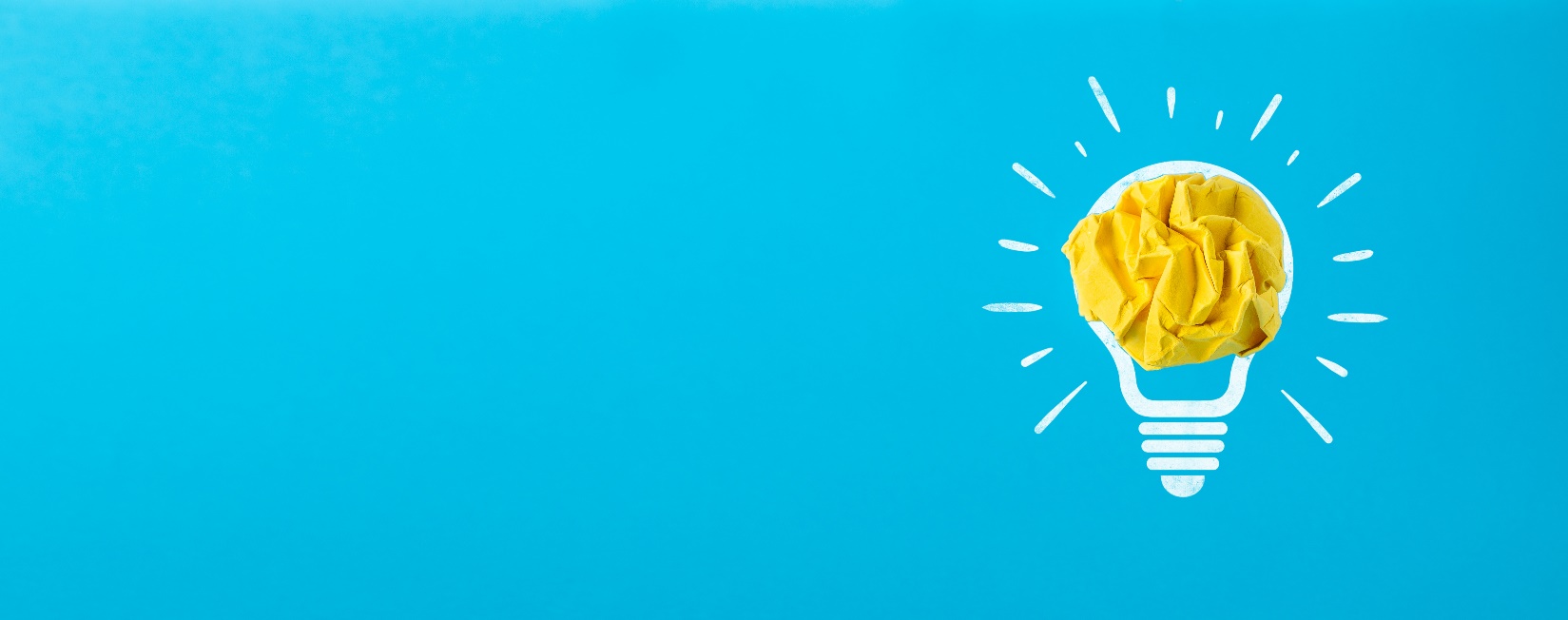 2
Section 1: Overview of the Health Insurance Marketplace®
Overview of the Health Insurance Marketplace®
What’s the Marketplace? 
Operation of the Marketplace
How consumers use the Marketplace
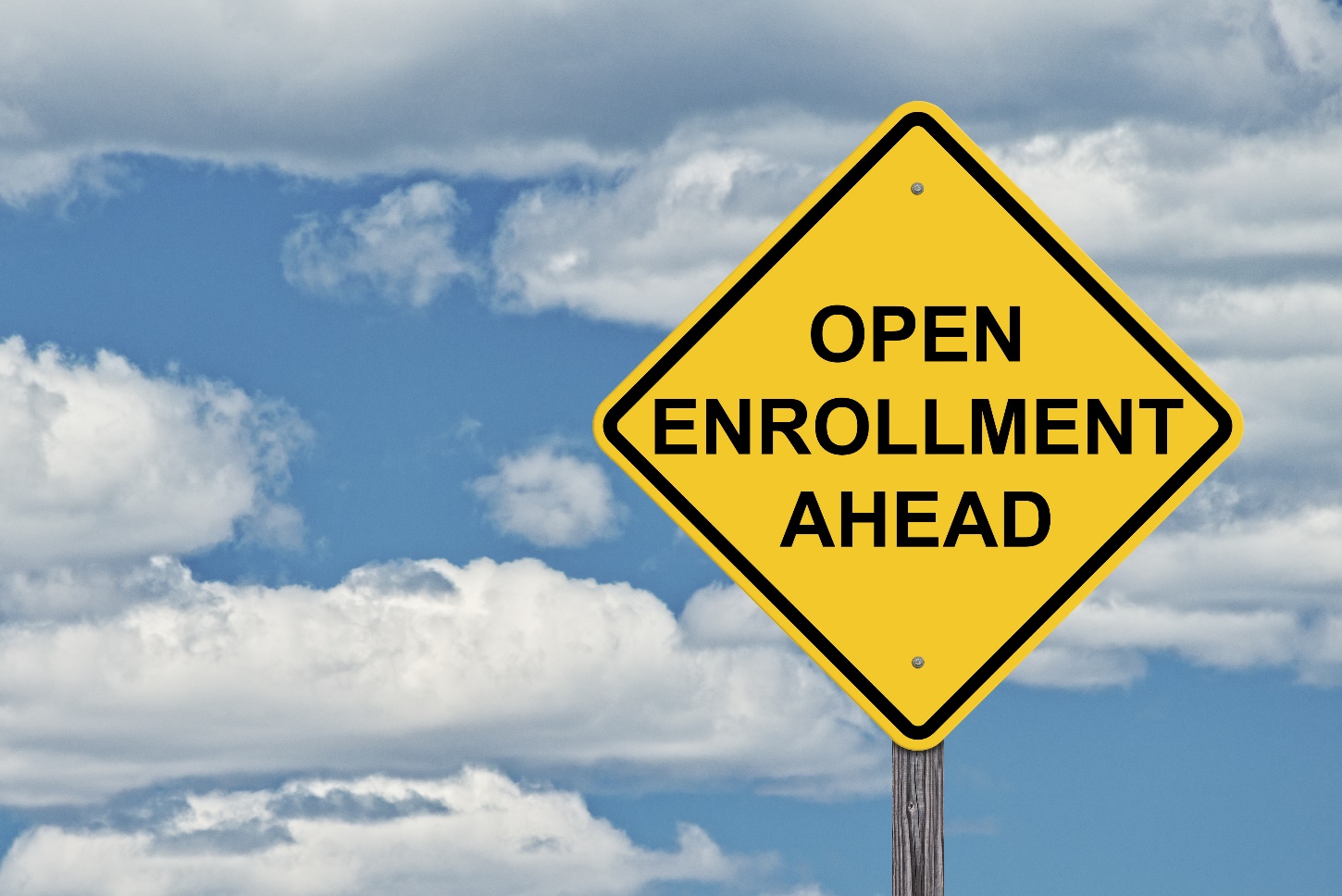 3
What’s the Marketplace?
The Health Insurance Marketplace® provides health plan shopping and enrollment services for individuals and families (the individual market), as well as employees of small businesses [the Small Business Health Operations Program (SHOP)] through websites, call centers, and in-person assistance. 
The Marketplace will determine eligibility for: 
Coverage in Marketplace plans 
Advance payments of the premium tax credit (APTC) toward monthly premiums
Cost-sharing reductions (CSRs) to lower what consumers pay for out-of-pocket costs, like deductibles, copayments, and coinsurance
Medicaid and the Children’s Health Insurance Program (CHIP)
4
Operation of the Marketplaces
A marketplace can be operated by a state or the Federal Government. 
There are key differences between Marketplace types including: 
State-based Marketplace (SBM)
Federally-facilitated Marketplace (FFM)
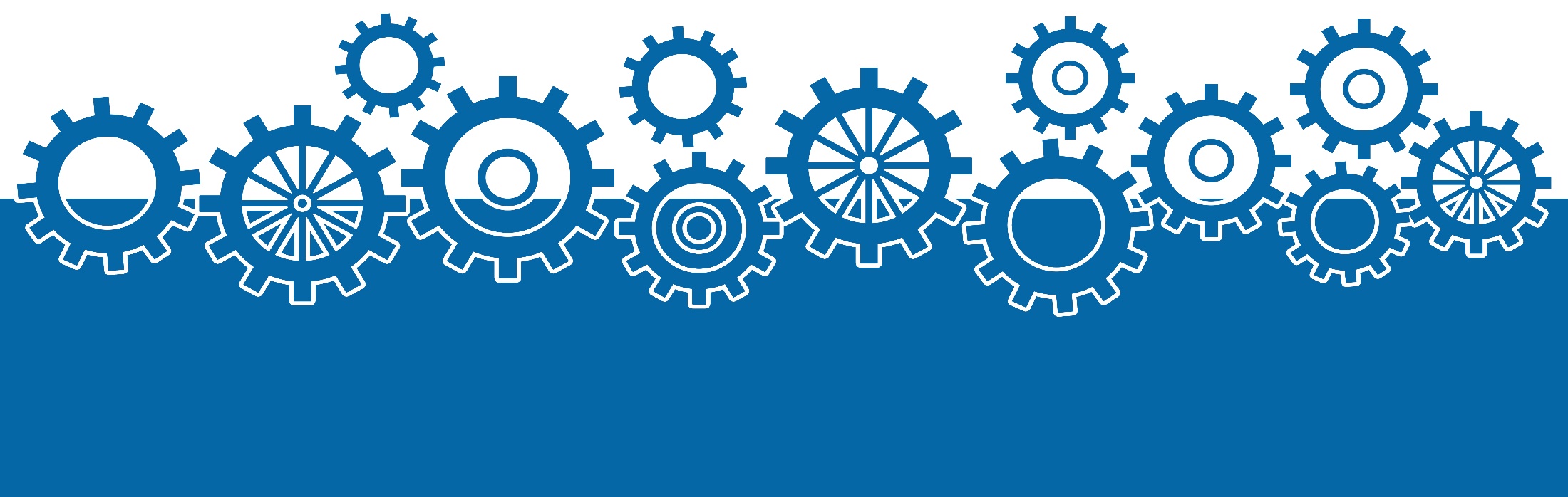 5
State Operated & Federally Operated
State Operated: 
States that manage all Marketplace functions are SBMs. 
Some states have an SBM that uses the federal platform (SBM-FPs), meaning they hold primary responsibility for managing Marketplace functions, but rely on the federal HealthCare.gov platform to manage their eligibility and enrollment functions. 
Federally Operated:
States that choose to have the Federal Government manage all Marketplace functions have an FFM.
Some states with an individual market FFM also operate their own SHOP Marketplace. 
For more information about the Marketplace in your state, visit Healthcare.gov/marketplace-in-your-state/.
6
[Speaker Notes: Generally, states are the primary regulators of health insurance companies. States are generally responsible for enforcing statutory requirements for health insurance and provisions of the PPACA—both inside and outside of the Marketplaces.]
How Consumers use the Marketplace
Consumers can use the Marketplace to find and apply for health and dental coverage that fits their budgets and specific needs.
Finding Coverage:
Consumers in FFM and SBM-FP states can find coverage through HealthCare.gov. 
Consumers in SBMs can find coverage through the state’s Marketplace website (HealthCare.gov also links to each SBM’s website). 
Applying for Coverage: 
Consumers can apply either online, by phone, or by mail, and may be able to get help from a Marketplace enrollment assister, agent, or broker in their area.
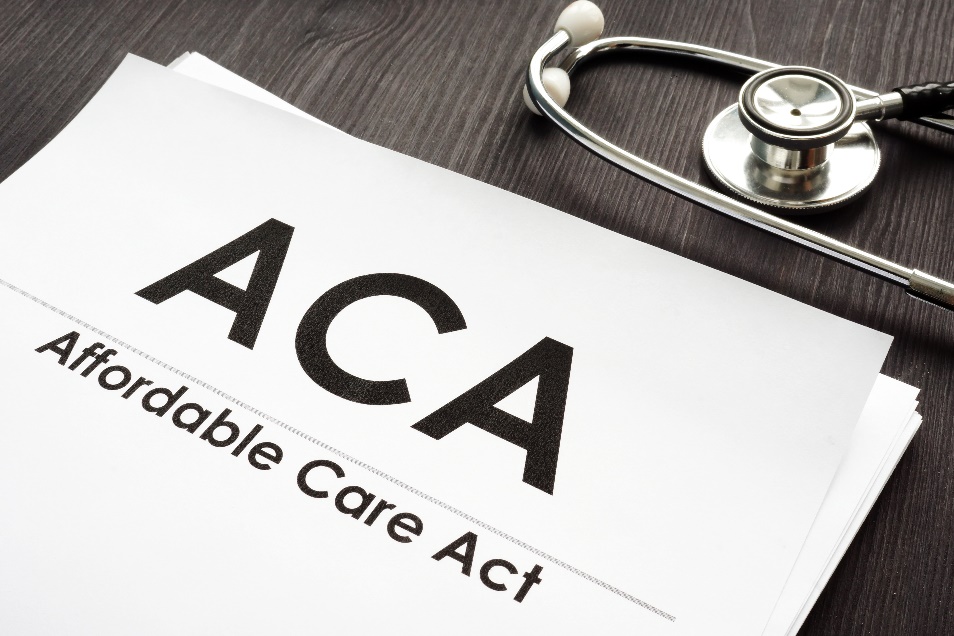 7
[Speaker Notes: The term “assisters” refers to certified application counselors (CACs) and Navigators who help consumers in the Federally-facilitated Marketplace.]
How Consumers use the Marketplace (Cont.)
Consumers can also use the Marketplace to see if they may be eligible for coverage through Medicaid or CHIP. 
Eligible small employers and their employees can find health and dental coverage through the SHOP Marketplace. 
Eligible small employers may also choose to offer coverage to dependents of employees. 
In states with FF-SHOPs or SBM-FPs for SHOP, employers obtain a determination of eligibility from the SHOP. 
Employers and their employees may work with an insurance company or an agent or broker to apply for and enroll in SHOP.
8
Section 2: Overview of Qualified Health Plans
Overview of qualified health plans (QHP): 
Who can sell Marketplace plans in the Marketplace 
Marketplace plan requirements 
Essential Health Benefits (EHBs)
Health Plan Categories 
Catastrophic Health Plans
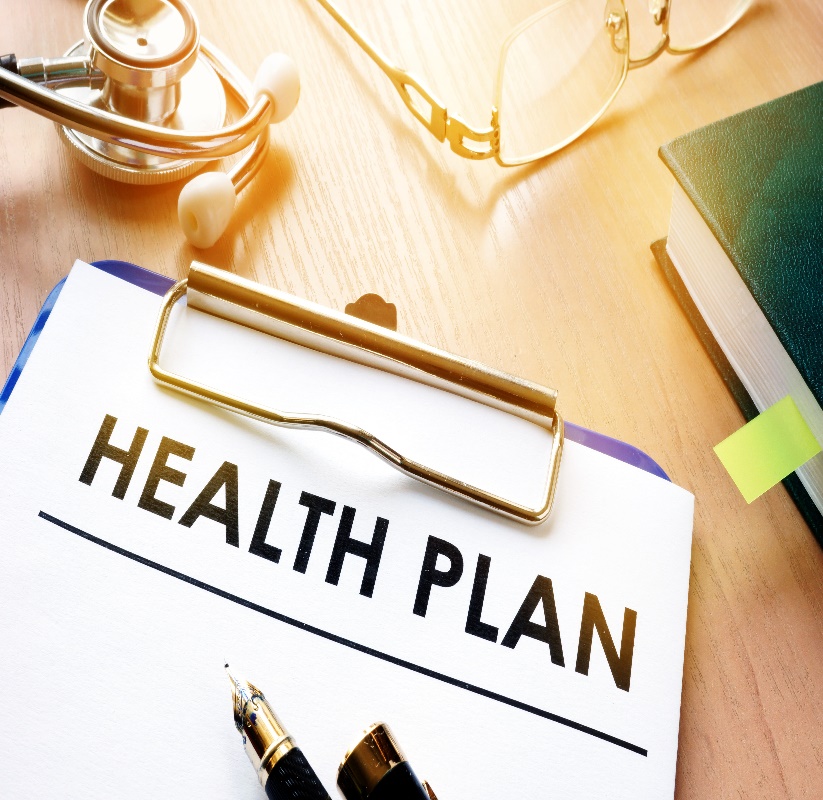 9
Which Health Insurance Companies can Sell Marketplace Plans in the Marketplace
Marketplaces offer Marketplace plans and certify each Marketplace plan sold in a state. 
Health insurance companies can sell Marketplace plans through the Marketplaces if: 
They’re licensed and in good standing in the state(s) where the plan is sold; and 
They offer at least one Silver level and one Gold level plan category option throughout each service area in which the health insurance company offers coverage through the Marketplace.
10
Marketplace Plan Requirements
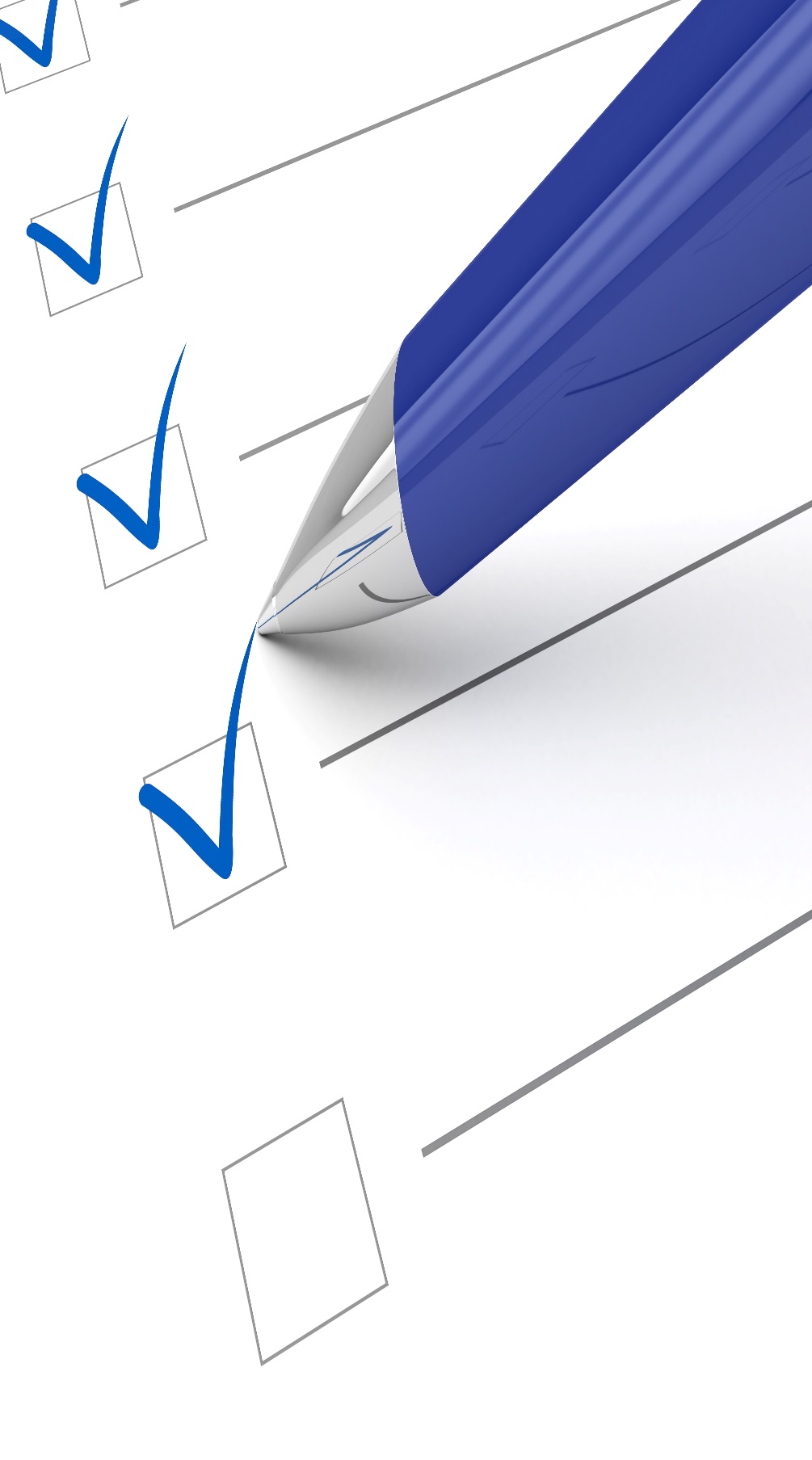 Marketplace plans must: 
Provide qualifying health coverage, including a minimum set of comprehensive benefits called “Essential Health Benefits” (EHBs);
Follow established limits on cost sharing, such as deductibles, copayments, and out-of-pocket maximum amounts; and  
Meet nondiscrimination requirements, network adequacy requirements, and applicable state-specific requirements.
11
Essential Health Benefits
Marketplace plans must provide coverage for the following items and services in the 10 EHB categories: 
Ambulatory patient services (like doctor and clinic visits) 
Emergency services (like ambulance, first aid, and rescue squad) 
Hospitalization 
Maternity and newborn care 
Mental health and substance use disorder services, including behavioral health treatment 
Prescription drugs 
Rehabilitative and habilitative services and devices (like, therapy sessions, wheelchairs, and oxygen) 
Laboratory services 
Preventive and wellness services and chronic disease management (like blood pressure screening, and immunizations) 
Pediatric services, including dental and vision care
12
[Speaker Notes: Note on dental coverage: Routine adult dental coverage isn't included as an essential health benefit and most Marketplace plans don't offer it. However, consumers may purchase stand-alone dental plans if available.  Dental coverage is an EHB for children. This means if you’re getting health coverage for someone 18 or younger, dental coverage must be available for your child either as part of a medical Marketplace plan or as a stand-alone plan.]
Health Plan Categories
Bronze level – a health plan that has an Actuarial Value (AV) of 60 percent (Consumers pay 40 percent of costs on average) 
Silver level – a health plan that has an AV of 70 percent (Consumers pay 30 percent on average)
Gold level – a health plan that has an AV of 80 percent (Consumers pay 20 percent on average)
Platinum level – a health plan that has an AV of 90 percent (Consumers pay 10 percent on average)
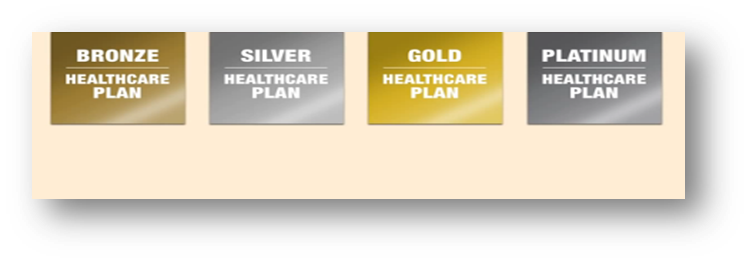 13
[Speaker Notes: Plans sold through the Marketplace are primarily separated into 4 health plan categories—Bronze, Silver, Gold, and Platinum—based on the percentage the plan pays of the average overall cost of providing EHB to members. Which plan category consumers choose affects the total amount consumers will likely spend for EHB during the year. 
 
Each plan category is associated with an actuarial value (AV), which, when looking across an entire population, can be considered a general summary measure of what portion of health costs the health plan will pay. AV represents the percentage of the total allowed costs of benefits paid by plan on average, based on the provision of EHB. For example, if a plan has an AV of 70%, the consumer would be responsible on average for 30% of the costs of all covered EHB. 
 
However, consumers could be responsible for a higher or lower percentage of the total costs of covered services for the year, depending on their actual health care needs and the terms of their insurance policy. While premiums aren’t considered when calculating the AV, generally, plans with a higher AV and more generous cost sharing tend to have higher premiums.]
Catastrophic Health Plans
What is a Catastrophic plan? 
Plans with high deductibles and generally lower premiums. 
Consumers pay all medical costs for covered care up to the annual limit on cost sharing for the plan year. 
Includes at least three primary care visits per year and certain recommended preventive services with no out-of-pocket costs before the plan's deductible is met. 
Protects consumers from high out-of-pocket costs.
Who is eligible? 
Young adults under 30 at the time they enroll or those who qualify for a hardship or affordability exemption.
14
[Speaker Notes: Catastrophic plans are health plans that meet all of the requirements applicable to other Marketplace plans but don't cover any benefits (other than at least three primary care visits per year and certain preventive services) before the plan's deductible is met. The premium amount consumers pay each month for health care is generally lower than for other Marketplace plans, but the out-of-pocket costs for deductibles, copayments, and coinsurance are generally higher. To qualify for a catastrophic plan, consumers must be under 30 years old before the beginning of the plan year, OR, get a “hardship exemption” or an “affordability exemption” because the Marketplace determined that the consumers were unable to afford health coverage. Each member of a family must meet the eligibility requirements each plan year to purchase a catastrophic plan. 
 
Consumers who enroll in catastrophic plans can’t use premium tax credits to lower their monthly premiums. Regardless of consumers’ income, they’ll pay the standard price for the catastrophic plan.]
Section 3: Eligibility & Enrollment Basics
Eligibility & Enrollment Basics
Who’s eligible for coverage 
Affordability programs 
Premium tax credits 
CSRs
Coverage options for American Indians and Alaskan Natives (AI/ANs)
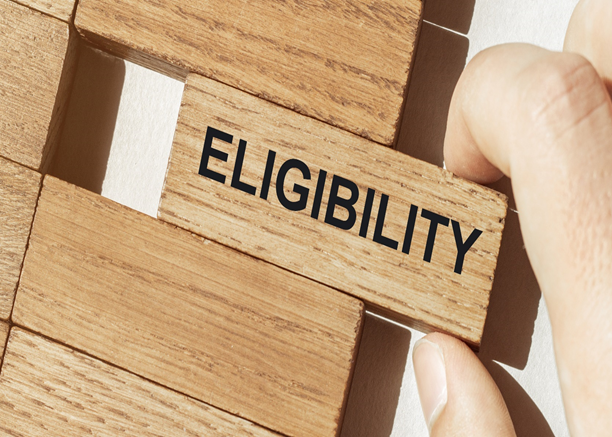 15
Who’s Eligible for Coverage through the Marketplace
To be eligible for coverage through a Marketplace, individuals and households must: 
Live in the United States (U.S.) in a state served by the Marketplace where they’re applying;
Be U.S. citizens, U.S. nationals, or lawfully present immigrants for the entire time they plan to have coverage; and 
Not be incarcerated (unless pending disposition of charges).
16
Affordability Program: Premium Tax Credits
Consumers with certain household incomes who aren’t eligible for other qualifying coverage, like through a job, Medicare, most Medicaid coverage, or CHIP, may be eligible for savings through the Marketplace. 
If consumers' projected annual household income for the coverage year falls between 100 percent and 400 percent of the Federal Poverty Level (FPL), they may qualify for a premium tax credit (PTC).
PTCs are only available to consumers who enroll in an individual market Marketplace plan through the Marketplace. 
Eligible consumers can use all, some, or none of their PTCs in advance to lower their monthly premiums—these are called advance payments of the premium tax credit (APTC). 
If a consumer is ineligible for Medicaid based on immigration status, they may be eligible to enroll in a Marketplace plan with PTC even if they’re under 100 percent of the FPL, if otherwise eligible.
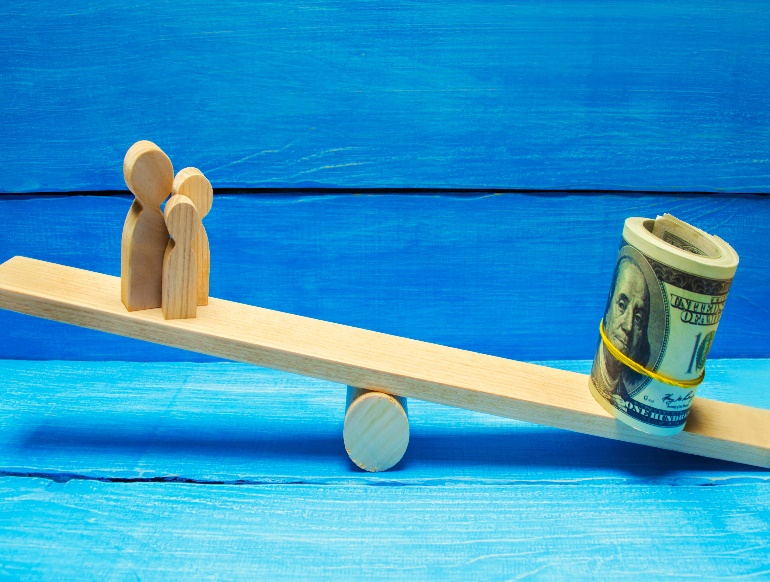 17
[Speaker Notes: Consumers can save money on their monthly premium costs if their income falls between 100% and 400% of the federal poverty level through premium tax credits. When consumers complete and submit a Marketplace application, they can ask the Marketplace to determine whether they may be eligible for premium tax credits. If the Marketplace finds that the consumer may be eligible for premium tax credits the consumer can choose to use the credits in advance towards their monthly premiums. We refer to this as advance payments of the Premium Tax Credits (APTC). Or, they can choose to pay the full monthly costs of their premiums and receive a premium tax credit when they file their annual federal income tax return.]
Affordability Program: Premium Tax Credits (Cont.)
Reconciling APTC: 
The amount of PTC a consumer is eligible for may change throughout the coverage year, if there are changes to the consumer’s changes to the consumer’s household income, household income, household size, or other determining factors. 
It’s very important that consumers report life changes to the Marketplace. 
When consumers file their income taxes, they‘ll have to reconcile any ATPC that were paid on their behalf to reduce their monthly premiums with the amount of PTC they were ultimately eligible for based on their actual annual household income. 
If consumers use APTC in excess of the PTC they are determined eligible for, they may be required to repay all or some of the difference when they file their federal income tax return.
If consumers use less PTC than they’re determined eligible for when they file their federal income tax return, they may receive the difference as a refundable credit.
18
Affordability Programs: Cost-Sharing Reductions
Some consumers who apply for coverage through the Marketplace and qualify for PTC might be also qualify for extra savings called cost-sharing reductions (CSRs). 
To be eligible for CSRs based on income, consumers must: 
Have a household income between 100 percent and 250 percent of the FPL;
Be eligible for PTC; and 
Enroll in a Silver plan through the Marketplace.
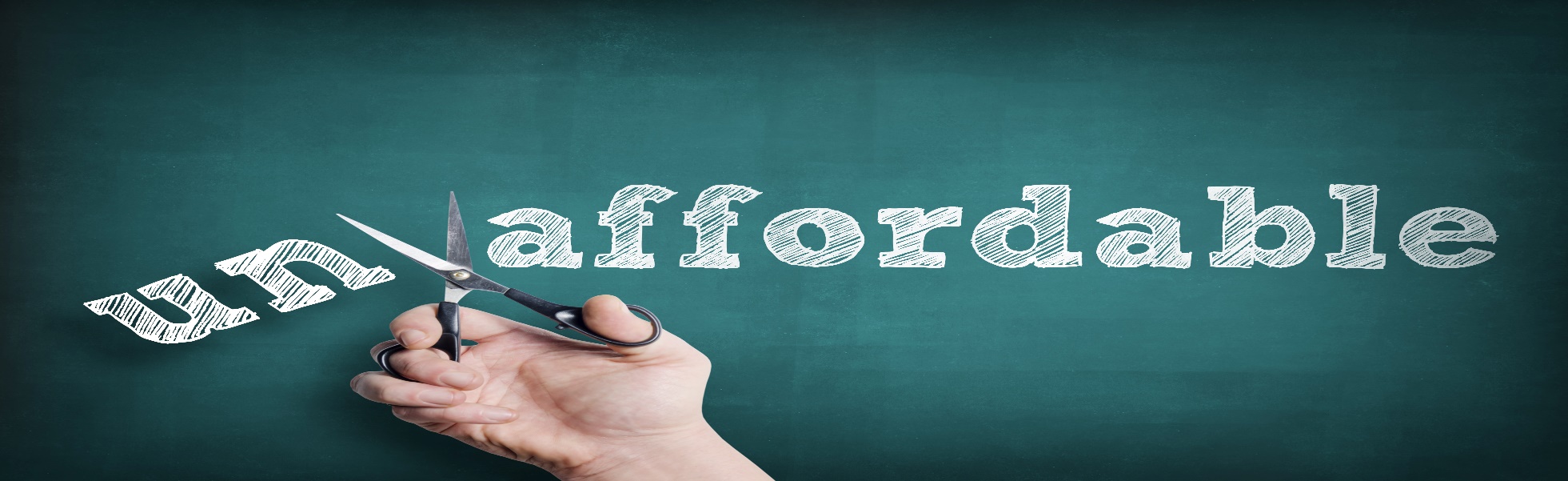 19
Affordability Programs: Cost-Sharing Reductions (Cont.)
Special benefits for AI/AN consumers:
AI/AN consumers with income between 100 percent to 300 percent of the FPL can enroll in a “zero cost-sharing plan” through the Marketplace and have no out-of-pocket costs – like deductibles, copayments, and coinsurance – when they get care. 
AI/AN consumers at any income level can enroll in a “limited cost-sharing plan” through the Marketplace and will have no out-of-pocket costs when they receive care from an Indian health care provider. 
Limited and zero cost-sharing plans are available to AI/AN consumers in any plan category.
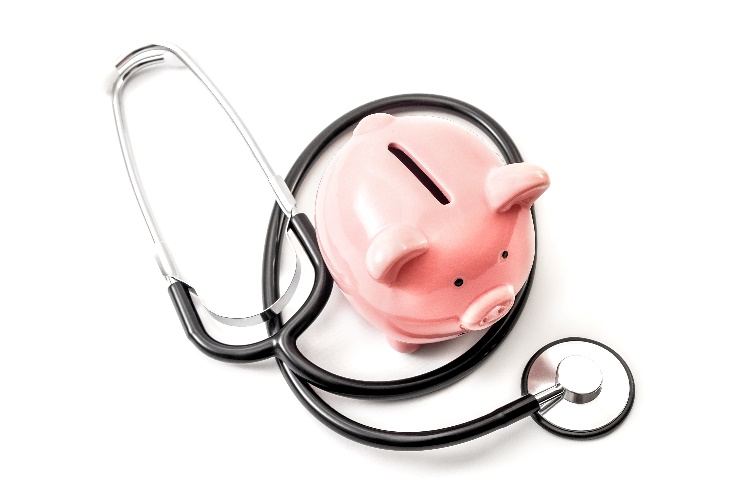 20
[Speaker Notes: Consumers who qualify for income-based CSRs and enroll in a Silver plan through a Marketplace may save money by paying less out of their own pocket when they get certain covered services. If consumers qualify for CSRs and enroll in a Silver Plan, they’ll generally have a lower deductible, copayment, coinsurance, and “out-of-pocket maximum.

AI/AN consumers with incomes between 100 percent and 300 percent of the FPL can enroll in a “zero cost-sharing” plan through the Marketplace and have no out-of-pocket costs—like deductibles, copayments, and coinsurance—when they get care. AI/AN consumers at any income level will have no out-of-pocket costs when they receive care from an Indian Health Care Provider. AI/AN consumers can enroll in a zero cost sharing or limited cost sharing plan at any metal level.]
Section 4: Applying for Coverage through the Marketplace
Applying for coverage through the Marketplace
When to enroll
How to enroll
Enrollment assistance 
Marketplace Call Center 
In-person help
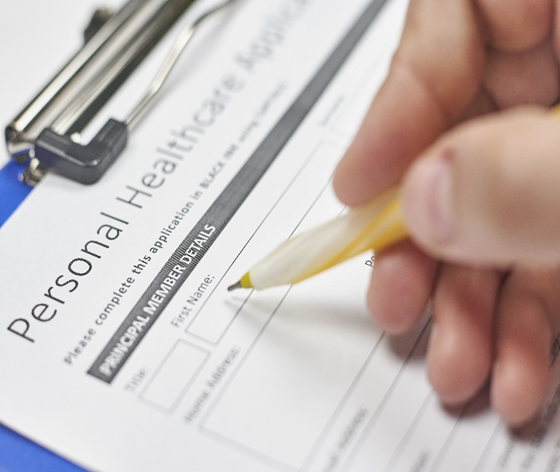 21
When to Enroll
Eligible consumers can enroll in or change Marketplace plans during the annual Open Enrollment Period (OEP) or during a Special Enrollment Period (SEP).
Exception: AI/AN consumers can enroll in the Marketplace or change plans throughout the year, not just during the yearly OEP or during a SEP. 
In the FFM for individuals and families, the OEP starts on November 1 and ends on December 15. 
In most cases, coverage can begin as soon as January 1 for consumers who enroll by December 15. 
In the SHOP Marketplaces, eligible small employers determine their group’s annual OEP (for themselves and their eligible employees/dependents). 
Small employers can generally complete a group enrollment at any point throughout the year.
22
[Speaker Notes: Consumers can only enroll in or change a Marketplace plan for individuals and families during the OEP or during a SEP, if they qualify. 
If consumers are eligible for Medicaid or CHIP, they may enroll at any time during the year. 
If consumers are a member of a federally recognized Indian tribe or an Alaska native shareholder, they can sign up for or change plans once per month throughout the year.]
How to Apply
Consumers can apply for Marketplace coverage through:
HealthCare.gov (English) and CuidadoDeSalud.gov (Spanish) 
Directly through some Marketplace plan issuers
The Marketplace Call Center 
Marketplace enrollment assisters 
Marketplace-registered agents and brokers, or web-broker sites 
Paper Application 
Language assistance is available through interpreters, Call Center support, print, and web resources: 
Help is available to complete an application. 
Job aids in 33 languages can be found at: Marketplace.CMS.gov/applications-and-forms/individuals-and-families-forms.html.
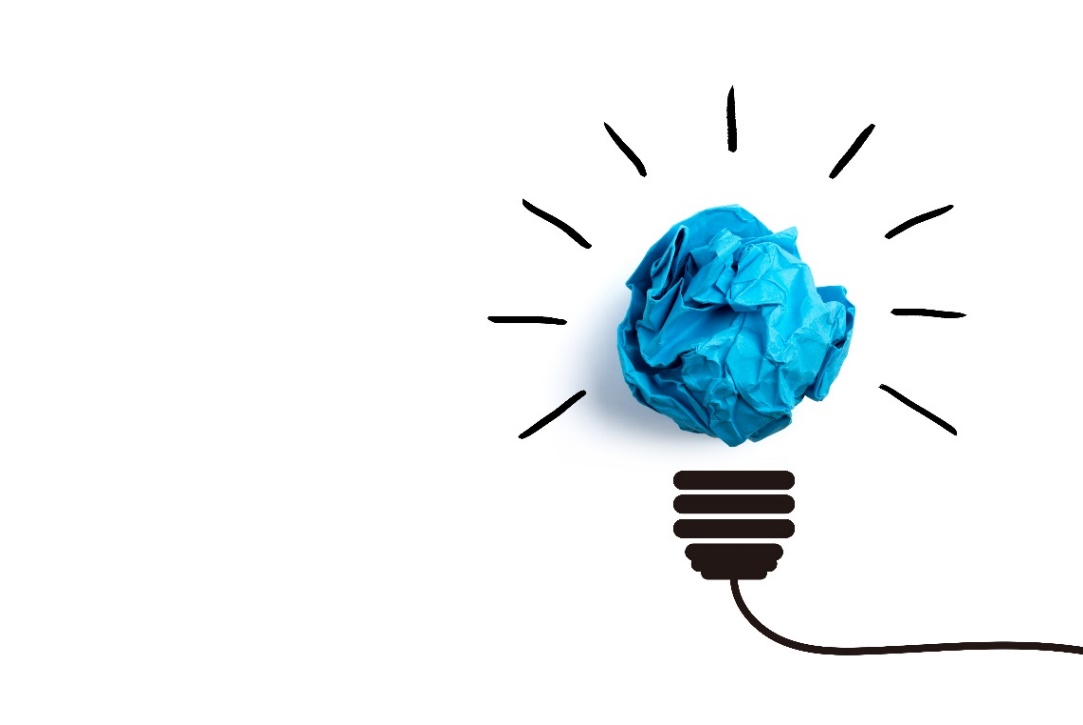 23
[Speaker Notes: If consumers have questions or need help applying for coverage, there are resources, including enrollment assisters, agents and brokers, and a toll-free Call Center. HealthCare.gov in English and CuidadoDeSalud.gov in Spanish have a lot of information about health insurance and the health insurance marketplace, as well as tools to help consumers compare options.
Use the Find Local Help tool on HealthCare.gov to find contact information for Marketplace enrollment assisters and agents and brokers 
Language assistance is available through interpreters, Call Center support, print, and web resources]
Marketplace Call Center
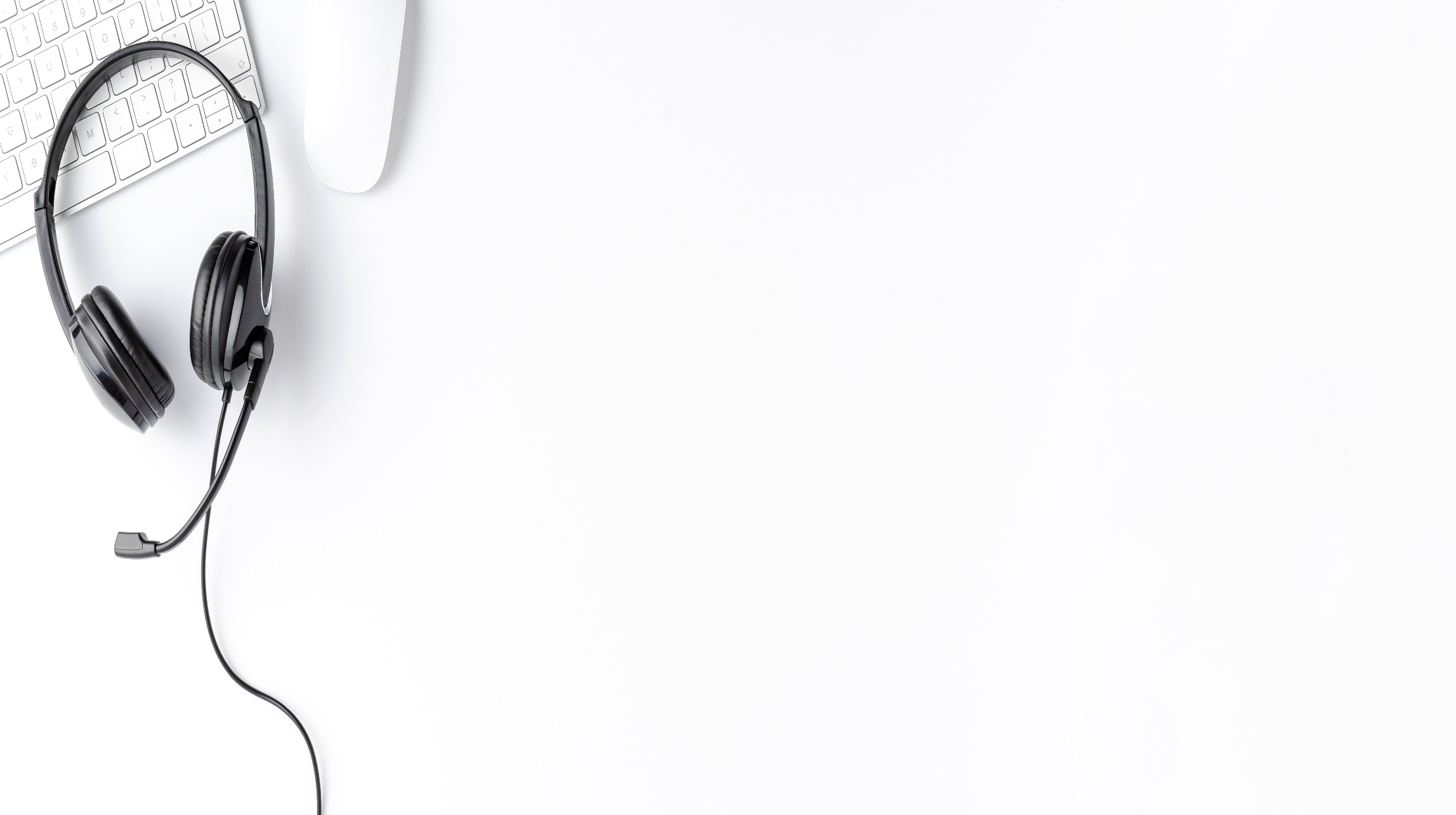 Marketplace Call Center: 
Assists consumers in FFMs and SPMs: 
1-800-318-2596 (TTY: 1-855-889-4325)
Customer service representatives are available 24/7
Help with eligibility, enrollment, and referrals 
Assistance in English and Spanish 
Oral interpretations in 240+ additional languages 
State Based Marketplaces have their own call centers
24
[Speaker Notes: There’s a Marketplace Call Center for consumers who live in states with a Federally-facilitated Marketplace or State Based Marketplace on the Federal Platform. When consumers call, they’ll be asked what state they live in. 

Customer service representatives are available 24 hours a day, 7 days a week, including New Year's Day. The Call Center is closed on Memorial Day, the Fourth of July, Labor Day, Thanksgiving, and Christmas. 

Customer service representatives can help consumers complete the entire application and enrollment process from beginning to end with information they provide over the phone, including reviewing their options and helping them enroll in a plan.
 
The Call Center provides objective information in English and in Spanish. It also uses a language line to provide assistance in more than 240 additional languages.
 
Consumers may be referred to their State-based Marketplace if they are seeking coverage in a state that runs their own Marketplace or SHOP.]
In-Person Assistance
In-person assisters may provide face-to-face, one-on-one assistance to applicants and enrollees submitting Marketplace eligibility applications in their FFM service area. 
Marketplace-approved in-person help is available through several programs to help consumers with the process of applying for enrolling in health insurance coverage, including: 
Navigators 
Certified Application Counselors 
Agents and Brokers
Consumers can use the Find Local Help tool (LocalHelp.HealthCare.gov) to search for a list of local people and organizations who can help them apply, pick a plan, and enroll in Marketplace coverage.
25
[Speaker Notes: Navigators and certified application counselors are prohibited from receiving compensation directly or indirectly from health insurers or stop-loss insurance issuers in connection with the enrollment of any individuals into Marketplace plans or non-Marketplace plans. In addition, assisters are required to provide information in a fair, accurate, and impartial manner and must inform consumers about all of the Marketplace plans and insurance affordability programs for which they are eligible. 

In some cases, consumers may find it helpful to discuss their health coverage options with a health insurance agent or broker, a private entity or individual that’s licensed and regulated by a state and typically gets a payment, or commission, from a health insurer with whom they have a contractual relationship for enrolling a consumer into the insurer’s plans. To the extent permitted by the state, a licensed health insurance agent or broker may assist consumers in applying for and enrolling in coverage and insurance affordability programs through the Marketplaces, including helping consumers find out if they may qualify for public programs such as Medicaid and CHIP, provided he or she has registered with the Marketplace and successfully completed required Marketplace training.]
Section 5: After Applying for Marketplace Coverage
After Applying for Marketplace Coverage:
Premium payments 
Cancellation of coverage 
Marketplace appeals 
Coverage to care
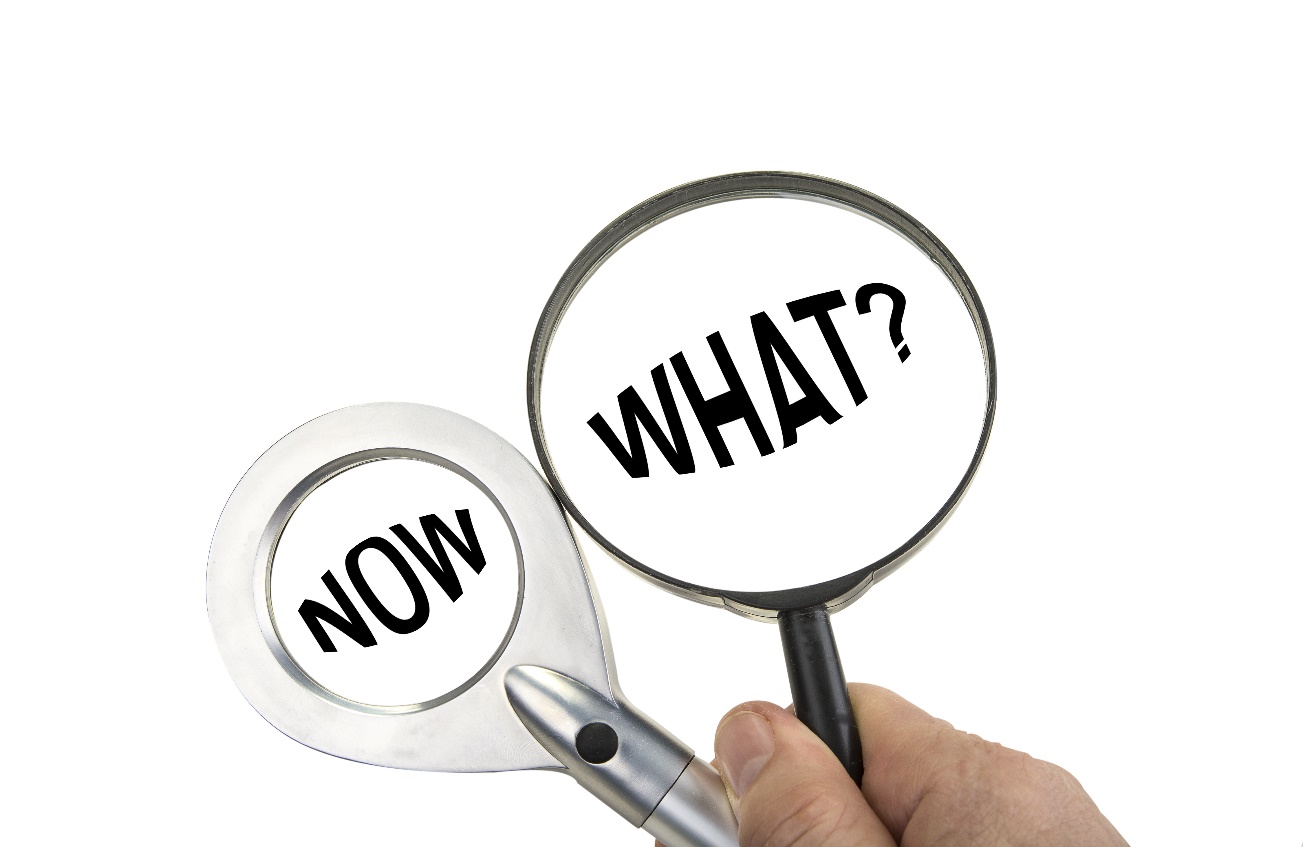 26
Premium Payment
For coverage to become effective, consumers generally must pay the first month’s premium directly to their insurance company by the insurer’s deadline. 
Consumers must pay the premium each month or they could lose coverage. 
Issuers of individual and family Marketplace plans must accept at least these payment methods: 
Paper check 
Cashier’s check 
Money order
Electronic fund transfer (EFT)
General-purpose pre-paid debit card 
Some issuers may also accept online, credit card, or debit card payments (check with the plan).
27
[Speaker Notes: Once consumers select a plan, they must pay their first premium directly to the insurance company—not to the Marketplace. They will receive a link to the issuer’s payment site, if the issuer provided one. Marketplace plan issuers may, but aren’t required to, accept payment online at the time of plan selection. If there's no link, or if a consumer completes plan selection via the Call Center, they should contact the Marketplace plan issuer directly to inquire about other options to make premium payments. Consumers must pay their first month’s premium by the insurer’s deadline to get coverage. 
 
Issuers are required to accept a variety of payment methods, including paper checks, money orders, cashier's checks, electronic fund transfers (EFT), and all general-purpose pre-paid debit cards. They don’t have to accept credit card or debit card payments unless states make that a requirement, although many insurers currently accept all of these forms of payment. Therefore, it may vary from state to state and between insurers. 
 
Insurers set their own payment deadline, consistent with applicable regulations. Some insurers may accept consumers’ first payment after the date the coverage will become effective. Consumers should contact their insurer to find out when they need to make payment and what flexibility issuers are able to provide.]
Termination of Coverage
Consumers may want or need to end their Marketplace insurance plan if they get other health coverage, or for other reasons. 
How consumers should end their Marketplace plan depends on whether the consumer is: 
Terminating the plan for everybody, or 
Terminating coverage for only some people on the application.
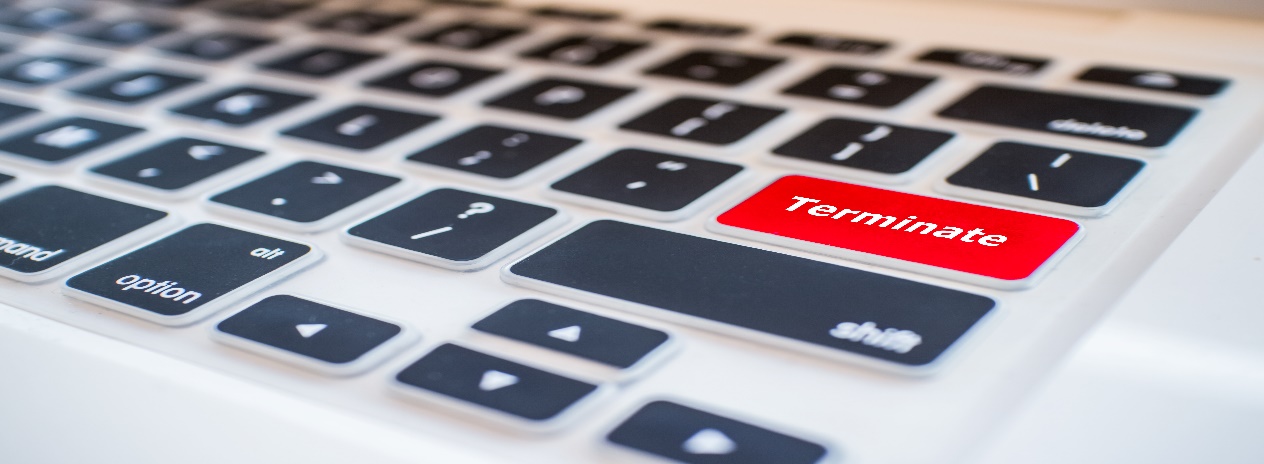 28
[Speaker Notes: If consumers are ending coverage for everyone on the application, termination can take effect as soon as the day they request termination. Consumers can also set the Marketplace coverage end date to a future date. 

If consumers are ending coverage for just some people on the application, in most cases, their coverage will end immediately. In some cases, coverage will not end immediately, including when the household members who remain enrolled in coverage qualify for a Special Enrollment Period. For this reason, consumers should always call the Marketplace Call Center for help ending coverage for just some people on an application. 
 
IMPORTANT: Consumers should not end their Marketplace plan until they know for sure when their new coverage starts. Once consumers end Marketplace coverage, they can’t re-enroll until the next Open Enrollment Period (unless they qualify for a Special Enrollment Period).]
Marketplace Appeals
Consumers can appeal the following Marketplace decisions if they don’t agree with the decision: 
Whether they’re eligible to buy a Marketplace plan
Whether they can enroll in a Marketplace plan outside the regular OEP
Whether they’re eligible for financial assistance through the Marketplace 
The amount of assistance they’re eligible for 
Whether they’re eligible for Medicaid or CHIP 
Whether they’re eligible for an exemption from the individual shared responsibility requirement*
*Note: Starting with tax year 2019, the penalty for not maintaining minimum essential coverage (MEC) is now $0; however, consumers who are 30 years old or older may still apply for a hardship or affordability exemption to qualify for Catastrophic coverage.
29
From Coverage to Care (C2C)
Roadmap to Better Care and a Healthier You 
5 Ways to Make the Most of Your Coverage 
Manage Your Health Care Costs 
Videos 
Enrollment Toolkit 
Prevention Resources 
Partnership Toolkit 
Community Presentation 
Materials are available online at go.cms.gov/c2c for print or download.
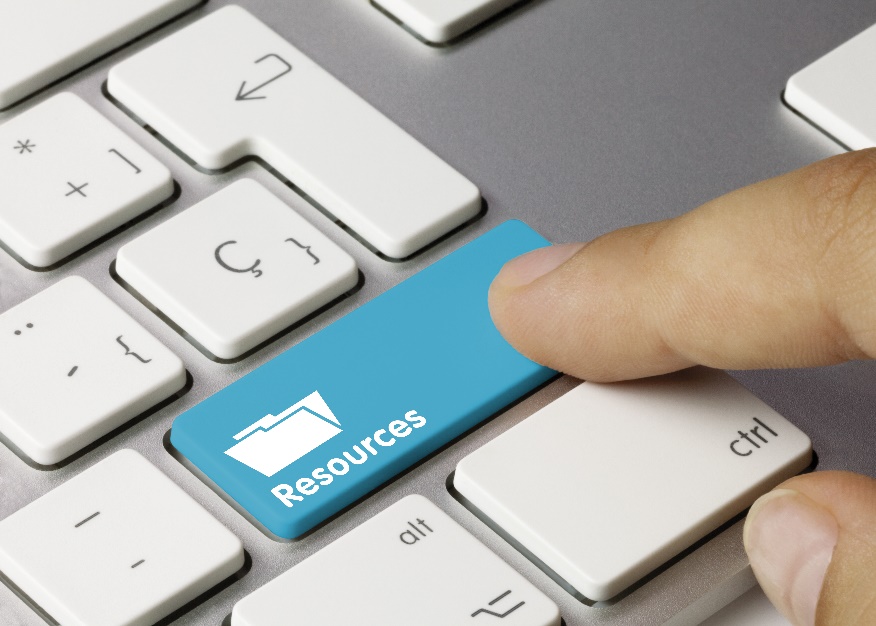 30
[Speaker Notes: Once consumers obtain health insurance coverage, it’s important that they know how to use it to meet their needs. ‘From Coverage to Care’ (C2C) is an initiative to help consumers understand their health coverage and how can they access primary care and preventive services. It applies to any consumer and any type of health coverage.
 
‘The Roadmap to Better Care and a Healthier You’ walks a consumer through 8 steps of using coverage, from understanding why it’s important to use insurance, and how to find a provider, to how to make an appointment. Resources are also available for partners, including a ‘Partnership Toolkit’ and a ‘Community Presentation’, each with ready-to-use language. There are also financial toolkits like ‘Manage Your Health Care Costs’ and the ‘Enrollment Toolkit’, which can help a person examine the costs associated with health coverage and how to choose the best plan. 
 
Materials are available online at go.cms.gov/c2c for print or download, or can be ordered at no cost from the CMS Product Ordering Website. Instructions for accessing that website are here: CMS.gov/About-CMS/Agency-Information/OMH/equity-initiatives/ccm/product-ordering]
Section 6: Other Health Coverage Options
Other Health Coverage Options:
Minimum essential coverage (MEC)
Medicaid and the Marketplace
Medicaid eligibility based on categorical requirements
Determining Medicaid eligibility through the Marketplace
Marketplaces and people with Medicare 
Short-term, limited-duration insurance
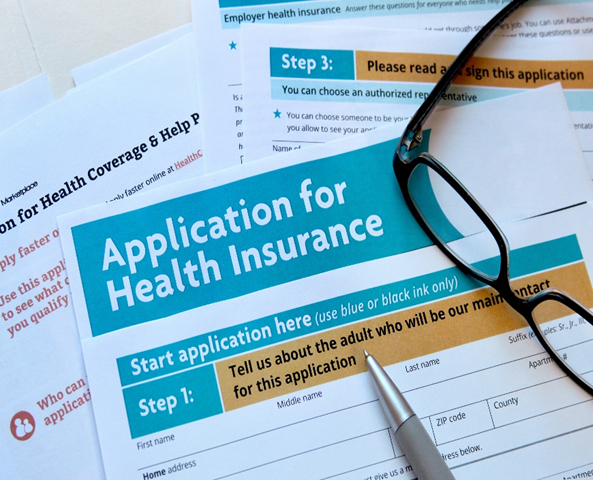 31
Minimum Essential Coverage
The Patient Protection and Affordable Care Act (PPACA) requires consumers to have health coverage that is considered minimum essential coverage (MEC). Marketplace plans, most Medicaid coverage, and CHIP aren‘t the only programs that provide MEC.
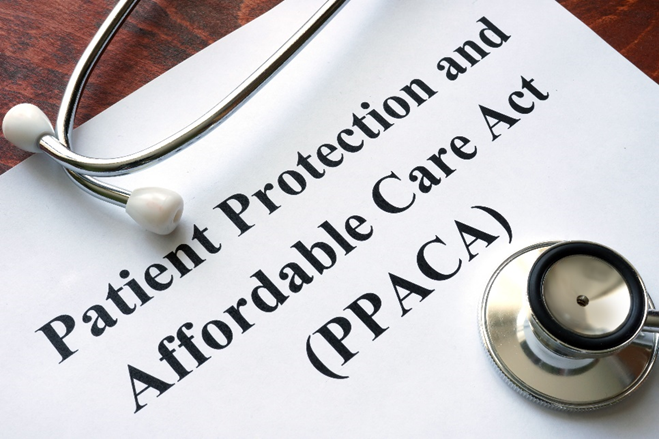 32
Minimum Essential Coverage (Cont.)
These coverage types are also considered MEC: 
Individual coverage (outside of the Marketplace)
Employer-sponsored coverage, including COBRA and retiree coverage
Medicare (Part A) and Medicare Advantage Plans (Part C)
Certain types of veterans’ health coverage administered by the Department of Veterans Affairs
Most types of TRICARE coverage
Coverage provided to Peace Corps volunteers
Coverage under the Non-appropriated Fund Health Benefit Program
Refugee Medical Assistance supported by the Administration for Children and Families
Grandfathered health plans 
Other coverage recognized by the Secretary of HHS, including: 
Certain self-funded health coverage offered to students by universities 
Certain state high-risk pools
33
[Speaker Notes: Generally, consumers who are eligible for MEC either through a job, school, or a government program aren’t eligible for savings paying the cost of their Marketplace coverage.]
Medicaid and the Marketplace
Medicaid and CHIP provide free or low-cost health coverage to millions of Americans, including some low-income people, families and children, pregnant women, the elderly, and people with disabilities. 
Some states have expanded their Medicaid programs to cover all people at or below 133 percent of the FPL. 
Consumers who are eligible for Medicaid or CHIP coverage are generally not eligible for financial assistance through the Marketplace.
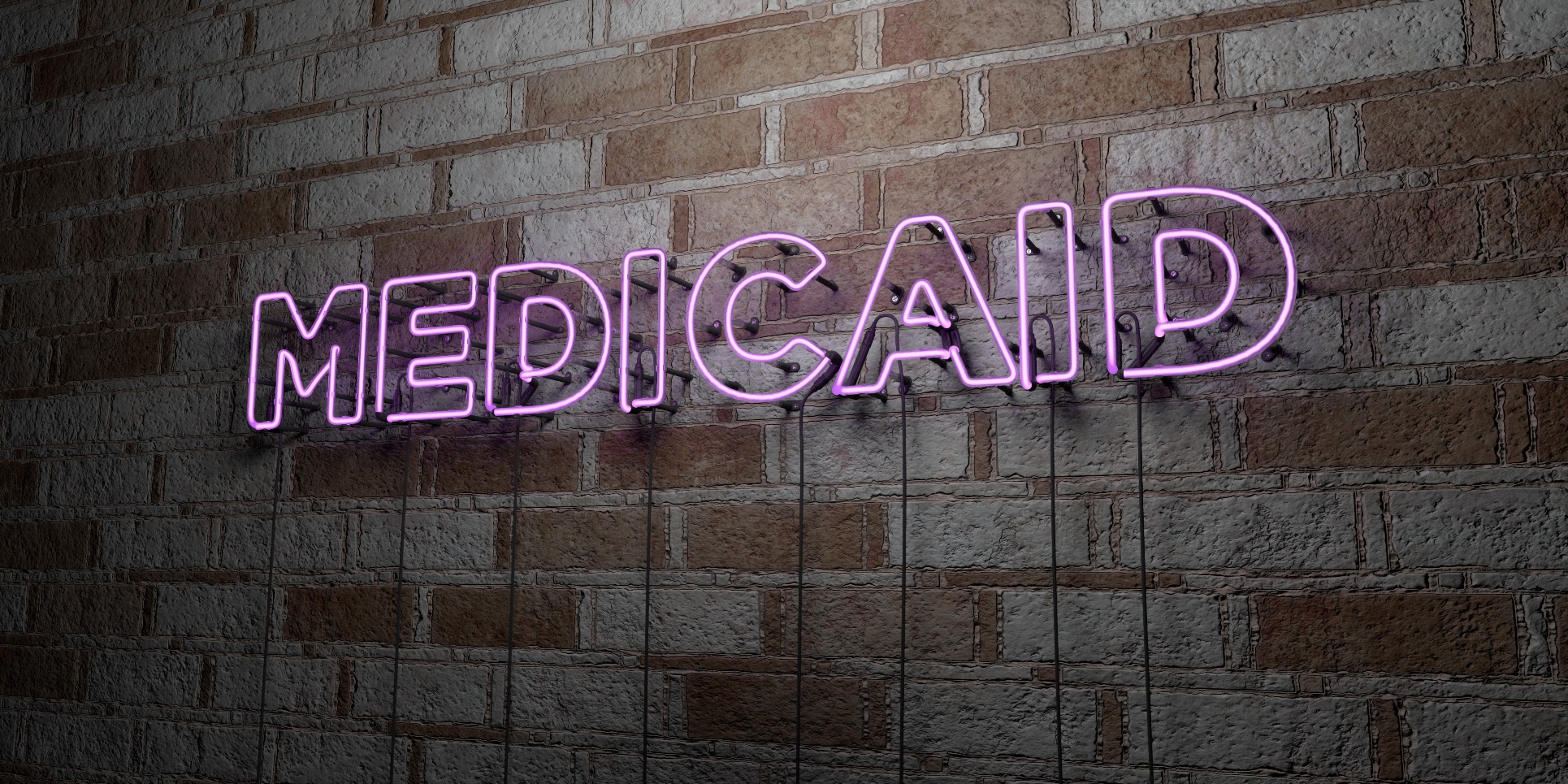 34
Medicaid and the Marketplace (Cont.)
Premium tax credit 
Cost-sharing reduction
Enroll in Marketplace qualified health plan
Submit streamlined application to a Marketplace
Verify and determine eligibility
Eligible for qualified health plan
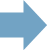 Yes
Pay first monthly premium
Eligible for Medicaid, or CHIP
Yes
Online
By phone
By mail 
In person
Supported by Data Services Hub
Enroll Medicaid/CHIP
35
[Speaker Notes: When consumers fill out a Marketplace application, they’ll be either determined or assessed eligible for Medicaid or CHIP, depending on their state’s process. If consumers are determined eligible for Medicaid or CHIP, their information will be sent to the Medicaid/CHIP Agency for enrollment in their state’s Medicaid or CHIP program. If they’re assessed eligible, their information will be sent to their state Medicaid/CHIP Agency for a final determination. 
 
States have a great deal of flexibility in designing and administering their Medicaid and CHIP programs. Each state operates its own program within federal guidelines to: 
Set eligibility standards 
Determine the type, amount, and scope of services provided 
Establish payment rates for Medicaid services]
The Marketplace and Medicare
It’s important that consumes close to age 65 who are applying for coverage through a Marketplace know about the benefits of enrolling in Medicare as soon as they become eligible. 
Consumers who don’t sign up for Medicare during their Initial Enrollment Period (IEP) and don’t have job-based coverage based on current employment (or a spouse’s employment), including coverage through a SHOP Marketplace or an individual Health Reimbursement Arrangement (HRA), may have to pay higher premiums when they sign up for Medicare later. 
Consumers who already have Medicare generally can’t enroll in Marketplace plans through a Marketplace because it’s against the law for a private insurer to sell a Marketplace plan to someone who has Medicare coverage when the insurer knows the plan will provide duplicate benefits. 
Consumers who are considered eligible for MEC Medicare are generally not eligible for financial assistance through the Marketplace.
36
[Speaker Notes: Medicare isn’t a part of the Health Insurance Marketplaces. Medicare Part A and Part C (Medicare Advantage) are both considered  MEC, but Medicare Part B coverage by itself doesn’t qualify as MEC. If consumers have Medicare Part A or Part C, they don’t need Marketplace coverage. The Marketplace doesn’t change consumers’ Medicare plan choices or benefits. Medicare plans and supplemental (Medigap) policies aren’t available in the Marketplaces. 
 
It’s generally against the law for someone who knows that a consumer has Medicare to sell or issue him or her an individual market policy (including a Marketplace plan) with knowledge that the policy duplicates benefits the consumer has under Medicare. This is true even if the consumer only has Medicare Part A or only Part B. The exception is coverage from consumers’ employer.]
Job-based Coverage and the Marketplace
Many Americans have health insurance through their employer or a family member’s employer. 
Consumers who are eligible for job-based coverage are generally not eligible for financial assistance through the Marketplace, unless their job-based coverage is considered unaffordable or doesn’t meet certain coverage standards.
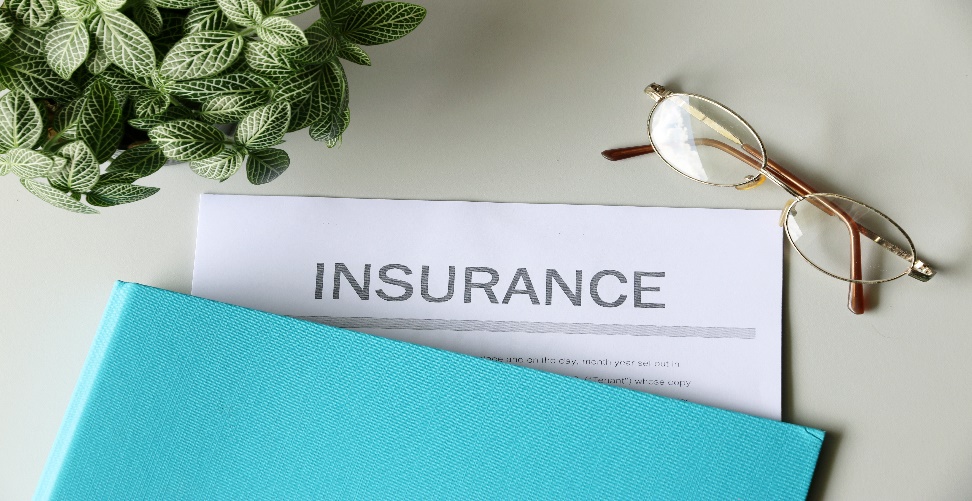 37
Short-term, Limited-Duration Insurance
Short-term, limited-duration insurance is a type of health insurance coverage that’s designed to fill temporary gaps in coverage. 
Generally, short-term plans offer coverage when an individual is transitioning from one plan or coverage to another form of coverage. 
Short-term plans are exempted from the federal definition of individual health insurance coverage and aren’t subjected to PPACA individual market provisions. 
Short-term plans aren’t considered MEC and aren’t sold through the Marketplaces.
38
Qualified Small Employer Health Reimbursement Arrangement
Small employers who don’t offer health coverage to their employees can help employees pay for medical expenses through a Qualified Small Employer Health Reimbursement Arrangement (QSEHRA). 
If a consumer’s employer offers the consumer a QSEHRA, they can use it to help pay their household’s health care costs (like monthly premiums) for qualifying health coverage, such as a Marketplace plan. 
The amount of QSEHRA a consumer gets will change the PTC amount they’re eligible for. They may either be eligible for some or no PTC.
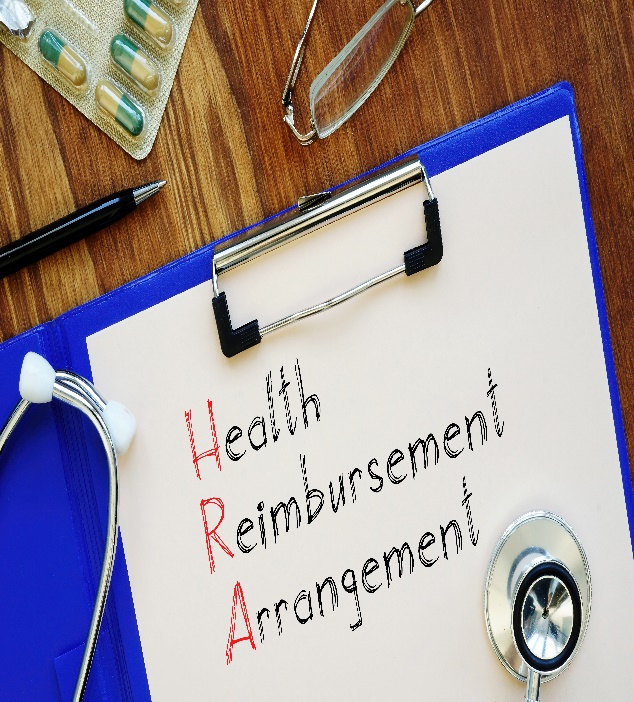 39
Individual Coverage Health Reimbursement Arrangements
Individual coverage health reimbursement arrangement (ICHRA): 
Since January 1, 2020, employers can offer employees an ICHRA instead of offering a traditional job-based health plan. 
This type of HRA is an alternative to traditional group health plan coverage and can be used to reimburse medical expenses, like monthly premiums and out-of-pocket costs like copayments and deductibles. 
In order to receive reimbursements for medical care expenses from an ICHRA, the employee and any covered dependents must be enrolled in individual health insurance coverage, such as through the Marketplace or Medicare Parts A and B, or Part C. 
Generally, consumers who are eligible for an ICHRA are not eligible for financial assistance through the Marketplace, unless the ICHRA doesn’t meet minimum standards for affordability and the consumer opts out of the ICHRA.
40
Section 7: Resources & Tips
Resources and Tips: 
More information about the Marketplace 
Key points to remember
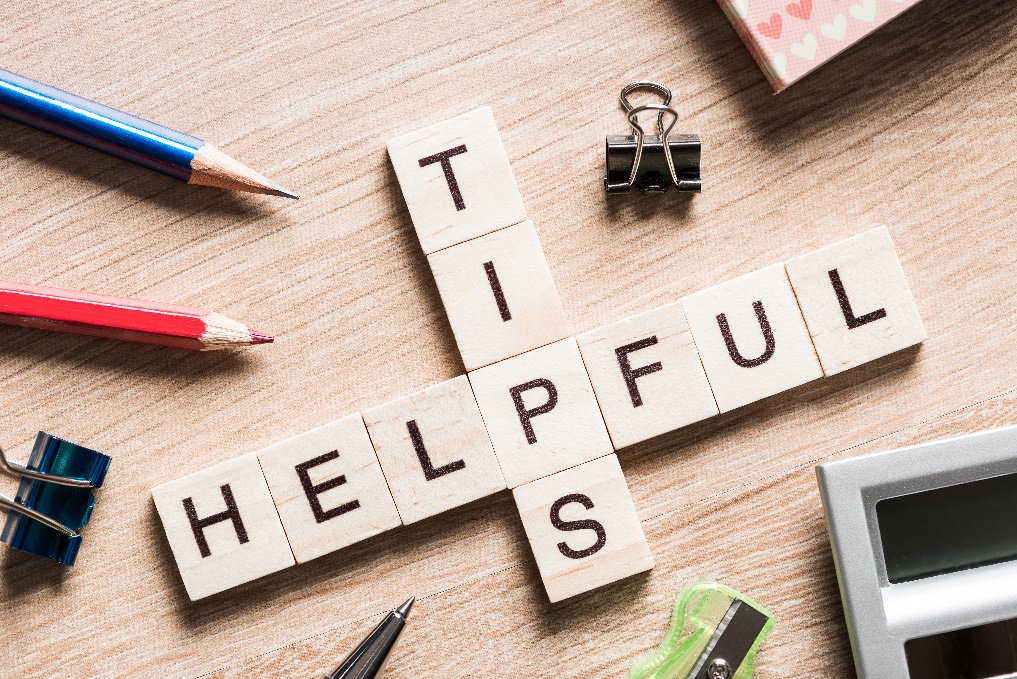 41
More Information About the Marketplace
Sign up to get email and text alerts at HealthCare.gov/subscribe
CuidadoDeSalud.gov for Spanish
Updates and resources for organizations are available at Marketplace.cms.gov
Twitter@HealthCareGov
Facebook.com/Healthcare.gov?_rdr=p
YouTube.com/playlist?list=PLaV7m2-zFKpgZDNCz7rZ3Xx7q2cDmpAm7
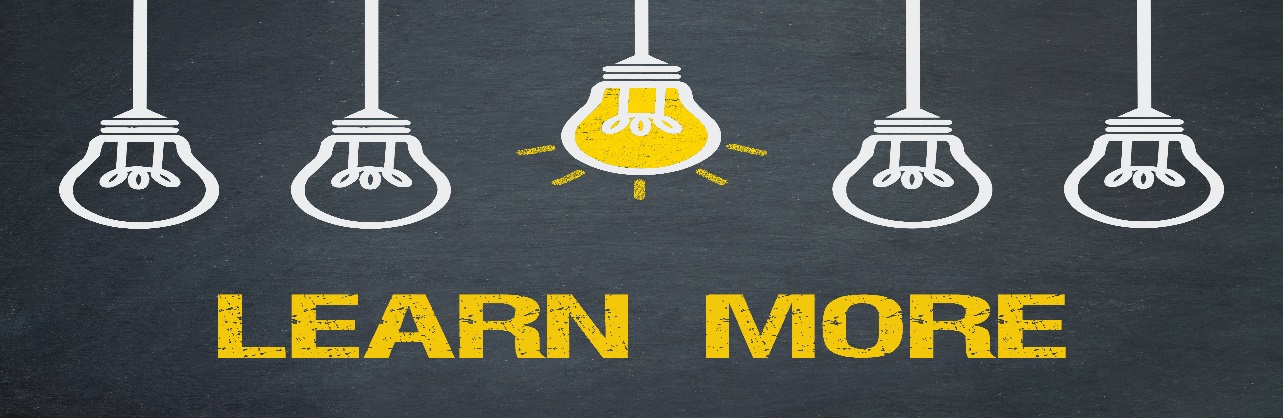 42
[Speaker Notes: Do you need more information about the Health Insurance Marketplace?
Sign up to get email and text alerts at HealthCare.gov/subscribe/.
CuidadoDeSalud.gov/ is HealthCare.gov in Spanish.
Updates and resources for partner and stakeholder organizations are available at Marketplace.cms.gov.
Like us on Facebook and follow us on Twitter!]
Key Points to Remember
A Marketplace is a way for qualified individuals and families to find and buy health insurance.
The OEP for individuals and families generally runs from November 1 to December 15 of the year prior to the year coverage begins. The enrollment period dates in SBMs may differ. 
Consumers may enroll in or change plans during a SEP if they qualify. 
States have flexibility to establish their own Marketplace.
Individuals and households may be eligible for lower costs on their monthly premiums and out-of-pocket costs.
There’s help available through the Marketplace Call Center at 1-800-318-2596 (TTY: 1-855-889-4325), Marketplace enrollment assisters, and agents and brokers. 
If consumers don’t agree with a decision made by a Marketplace, they may be able to file an appeal at HealthCare.gov/marketplace-appeals/.
43